ПЕРСПЕКТИВНЫЕ НАПРАВЛЕНИЯ ПРОИЗВОДСТВЕННОЙ МЕДИЦИНЫ НА СВЕРДЛОВСКОЙ ЖЕЛЕЗНОЙ ДОРОГЕ
Юй Николай Дмитриевич, 
начальник Свердловской дирекции здравоохранения, к.м.н. , 
доцент кафедры факультетской терапии №2 с курсом профболезней ФДПО ПГМА им. ак. Е.А. Вагнера 

22-23 ноября 2018 г.
Актуальность
В современных условиях реформирования нашего общества безопасность условий труда в промышленности и охрана здоровья работающих является одной из гарантий экономического развития страны. Открытое акционерное общество «Российские железные дороги» является социально ответственной компанией и одним из крупнейших работодателей.
      Сохранение здоровья и поддержание профессионального долголетия работников Компании является важнейшим элементом в обеспечении безопасности железнодорожных перевозок.
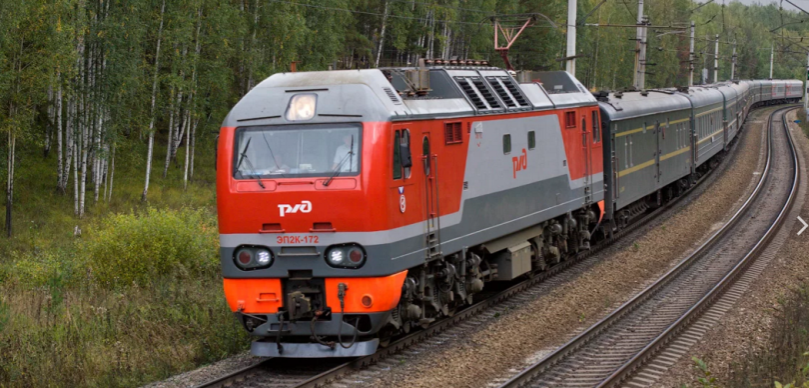 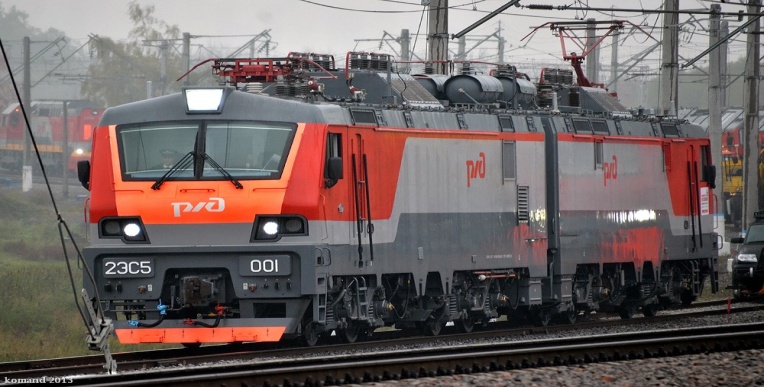 2
[Speaker Notes: Фото Распоряжения с синей печатью]
Сеть «РЖД – Медицина» в Российской Федерации
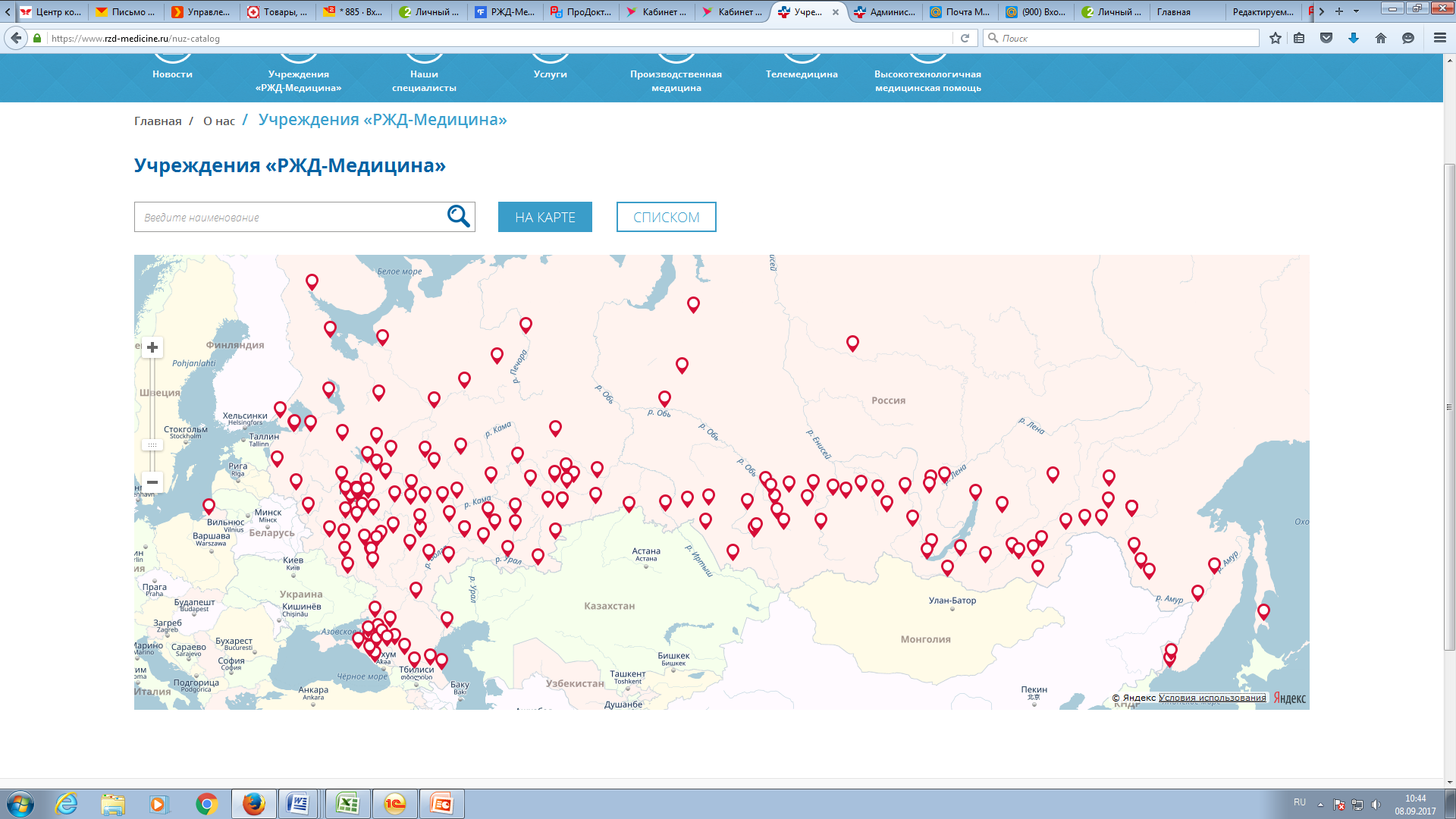 173 Учреждения  в 75 субъектах России
3
Дислокация учреждений здравоохранения на Свердловской железной дороге
Ямало-ненецкий автономный округ
Коротчаево
Ноябрьск
Приобье
Ханты-мансийский автономный округ - Югра
Сургут
Пермский
Край
Устье-Аха
Серов
Свердловская
Область
Тобольск
Пермь
Нижний Тагил
Егоршино
12 учреждений здравоохранения в 5 субъектах РФ
Тюменская область
Камышлов
Тюмень
Красноуфимск
Каменск-Уральский
Екатеринбург
4
09.09.2017 г. крушение поезда № 346 при столкновении подвижного состава с транспортным средством на железнодорожном переезде перегона Мегион – Нижневартовск II Сургутского региона железной дорогижелезной дороги
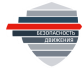 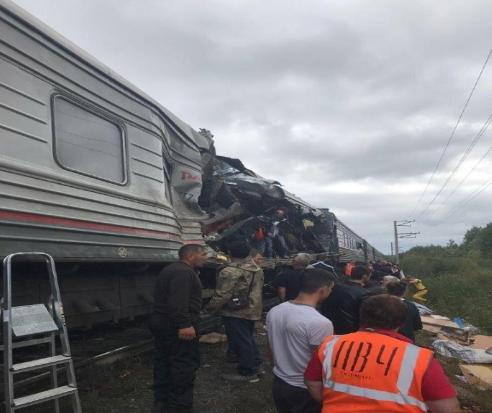 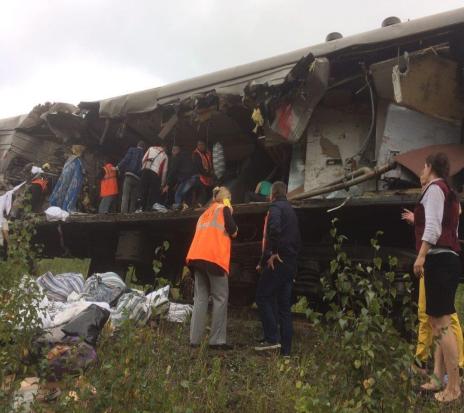 Производственная медицина
ОАО «РЖД» сохранило классическую систему производственной медицины и дополнило ее современными инновациями. Одним из основных приоритетов является профилактическое направление (работа с группами профессионального риска) и система реабилитации.
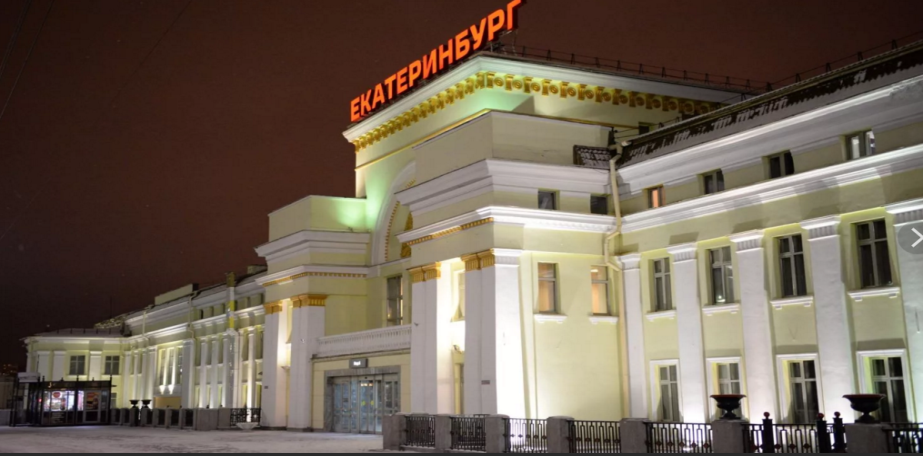 6
Основные принципы  производственной медицины
Трехуровневая система экспертизы профессиональной пригодности
Индивидуальный подход к оценке функционального состояния работника
Профилактика профессиональной заболеваемости с утратой трудоспособности
Профилактика производственного травматизма
Снижение уровня профнепригодности работников
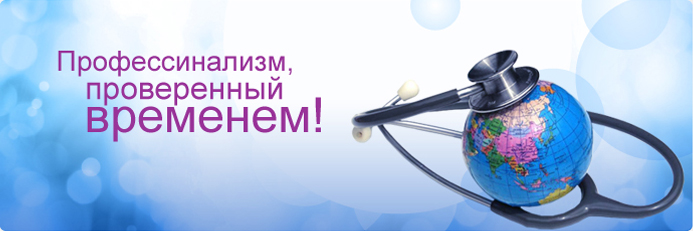 7
Профпатологическая служба 
Свердловской дирекции здравоохранения
Из 12 клиник «РЖД- Медицина» в 11 - функционируют врачебно-экспертные комиссии, в штате обученные врачи-профпатологи.
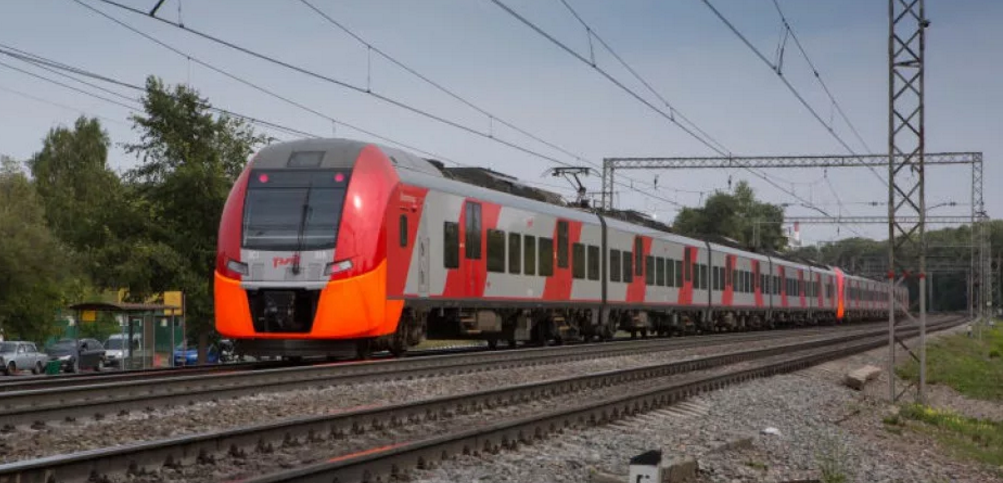 8
9
10
Единый стандарт качества
Медицинские учреждения системы «РЖД-Медицины» востребованы предприятиями, не входящими в систему  ОАО «РЖД». 
Мы предоставляем услуги на договорной основе предприятиям и организациям, в том числе предприятиям являющимися стратегическими партнерами ОАО «РЖД».
Медицинские учреждения системы «РЖД-Медицины» отличает единый подход и стандарт качества на все территории РФ.
11
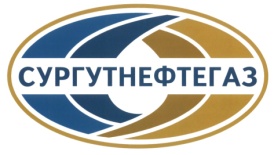 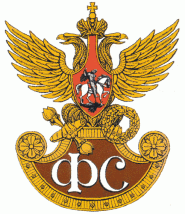 Среди наших клиентов:
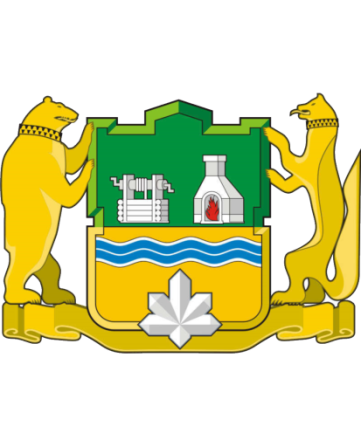 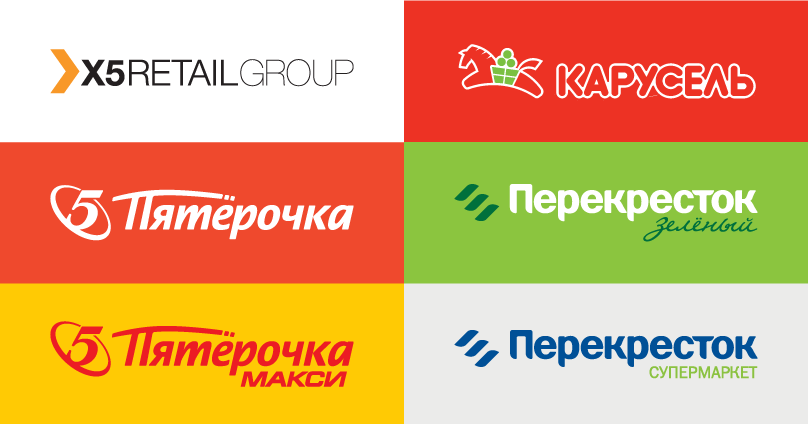 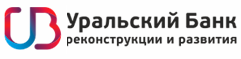 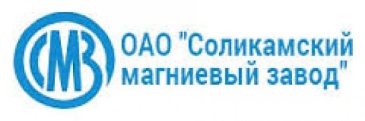 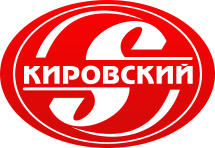 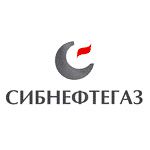 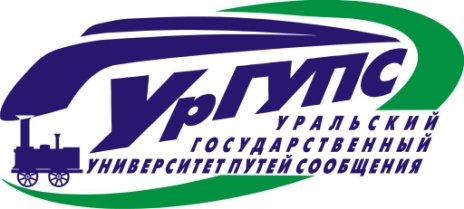 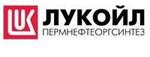 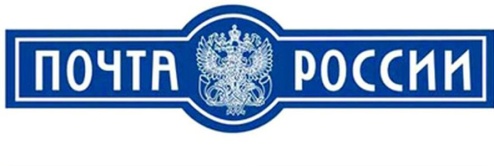 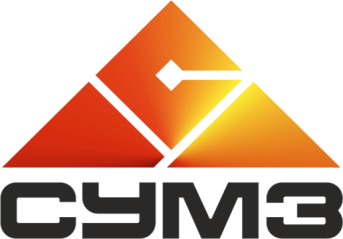 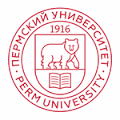 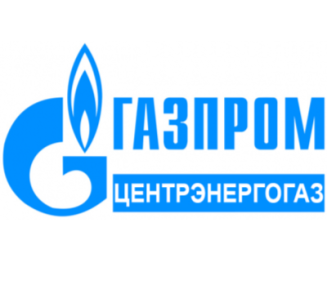 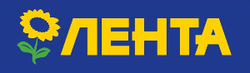 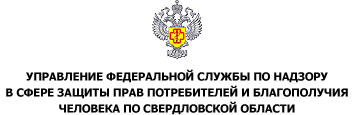 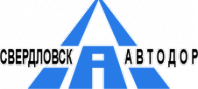 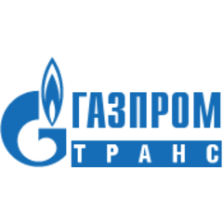 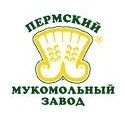 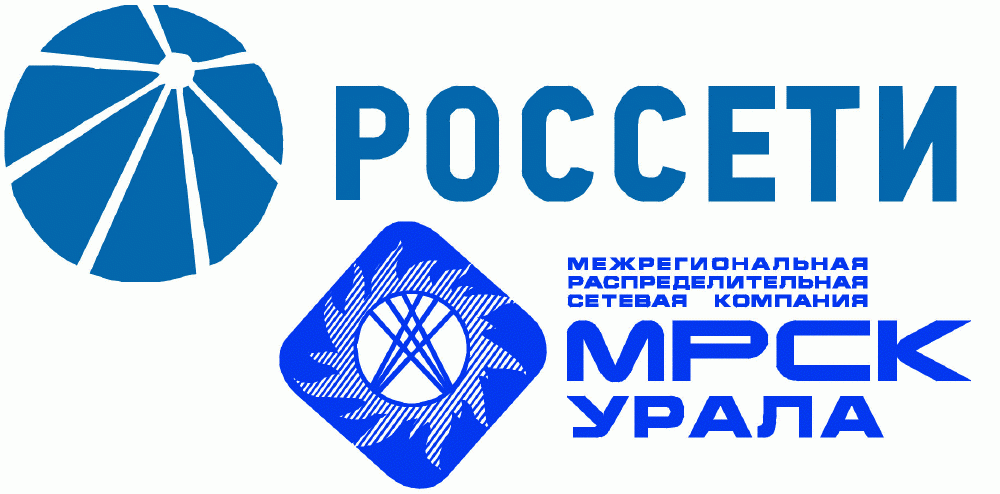 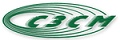 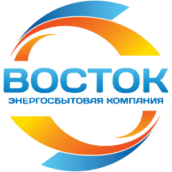 12
Дорожный центр профессиональной патологии
2010 году на базе многопрофильной Отделенческой клинической больницы на ст. Пермь - 2 ОАО «РЖД» (в настоящее время - ЧУЗ «КБ «РЖД-Медицина» города Пермь») создан Центр профессиональной патологии, который в настоящее время выполняет функции дорожного центра профессиональной патологии на всю Свердловскую железную дорогу на территории 5 субъектов РФ.
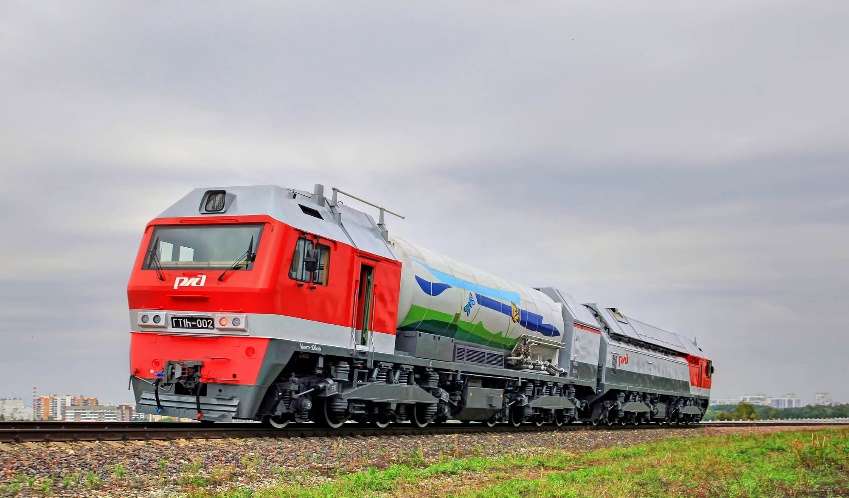 13
Структура центра профессиональной патологии
Поликлиническое  звено
Врачебно-экспертная комиссия
Стационарное звено
14
Дорожный центр профессиональной патологии
Ежегодно Центр проводит периодические медицинские осмотры порядка 15-18 тысяч работников ОАО «РЖД», значительная часть из них -  стажированные работники.  

      В структуре профессиональной заболеваемости, выявляемой Центром профессиональной патологии на предприятиях ОАО «РЖД»:
1 место – шумовая патология; 
2 место - вибрационная болезнь; 
3 место – заболевания от физического перенапряжения.

     
     В среднем в год выявляется от 3 до 7 случаев профзаболеваний  работников ОАО «РЖД».
15
16
Уникальные компетенции в медицине труда
Экспертные медицинские освидетельствования
Производственные терапевты, сопровождающие работника в течении всей трудовой деятельности
Предварительные и  периодические медицинские осмотры
Предсменные и послесменные медицинские осмотры
Обследование, лечение и реабилитация работников в условиях поликлиники и стационара
17
Современные комплексы предрейсовых осмотров КАПД–02-СТ
Автоматизированная система предрейсового медосмотра (АСПО)  
    Выявление работников с высоким риском возникновения пароксизмальных состояний, внезапной смерти и артериальной гипертензии. 
    Снижение вероятности аварийных ситуаций, связанных с человеческим фактором.
    Качественное улучшение здоровья большой социальной группы.
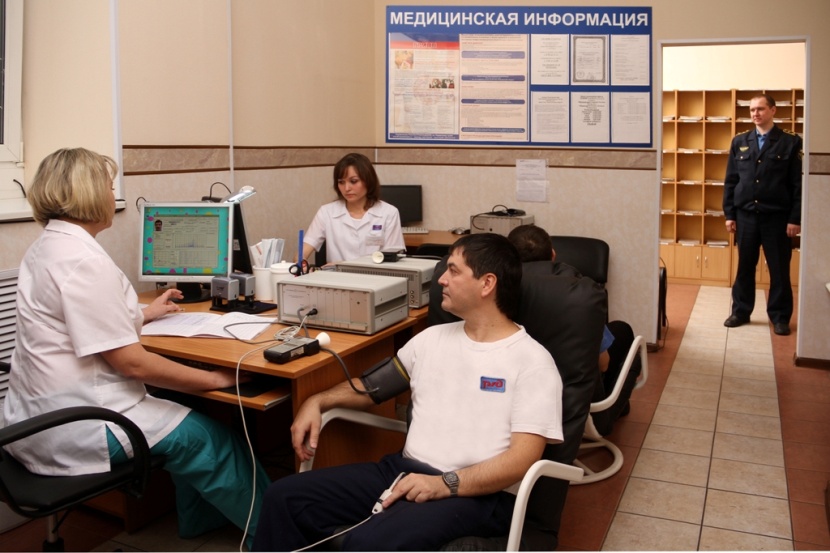 18
Психофизиологическое сопровождение 
профессиональной деятельности.
Психофизиологические лаборатории и кабинеты психологов выполняют задачи:
Обеспечение безопасности движения поездов. 
Поддержание высокого уровня работоспособности и профессиональной надежности.
Сохранения здоровья и активного профессионального долголетия.
Психофизиологическое обеспечение включает с себя:
Проведение профессионального психофизиологического отбора.
Контроль функционального состояния.
Диагностику психологической совместимости.
Проведение коррекционно -восстановительных  мероприятий.
 Опыт психофизиологических подразделений применим для предприятий и организации, чья деятельность связана с особо опасными, ответственными видами работ, «лиц опасных профессий».
19
Коррекционно-восстановительные мероприятия 
на базе кабинетов 
психофизиологической разгрузки и мобилизации
Аудио - визуальные сеансы
Психологические консультации
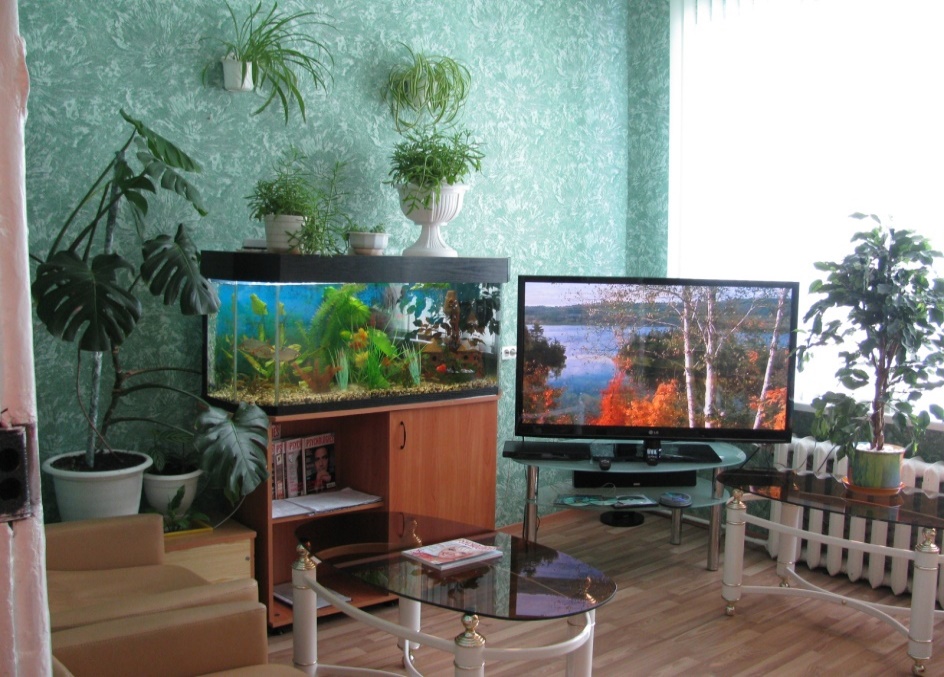 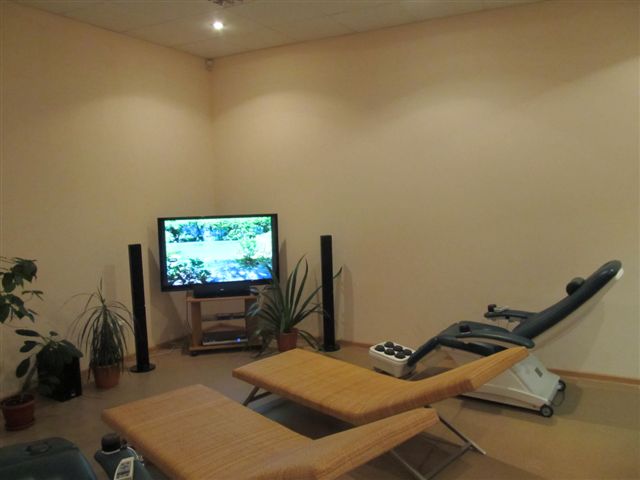 Метод полифункциональное воздействия
Тренинги
20
Приоритетами «РЖД-Медицина» являются:
Сохранение профессионального долголетия;
 
Реализация программ оздоровления;

Инновационное развитие производственной медицины
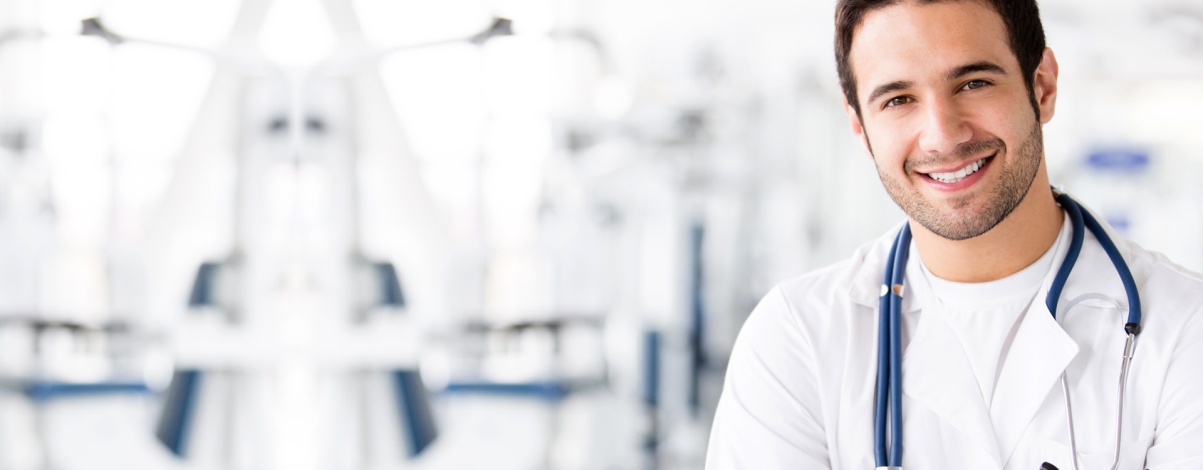 21
Стратегия  производственной «РЖД – Медицины» 
«Мы открыты для сотрудничества»
Предлагаем использовать опыт железнодорожной медицины для создания современной, эффективно функционирующей системы производственной медицины на промышленных предприятиях любых форм собственности Российской Федерации, где особенно велика роль человеческого фактора и традиционно высок риск аварий по причине плохого самочувствия работников. 
Производственная медицина РЖД представляет интерес как цельная структура со всеми звеньями оказания медицинской помощи работающему населению, которая практически нигде больше не сохранилась.
22
Благодарю за внимание!
23
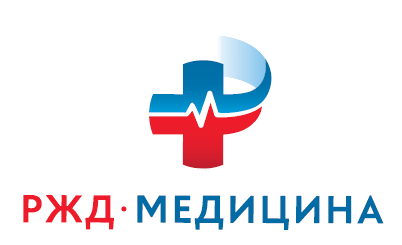 8-800-234-34-34
МЫ ОТКРЫТЫ ДЛЯ ВСЕХ